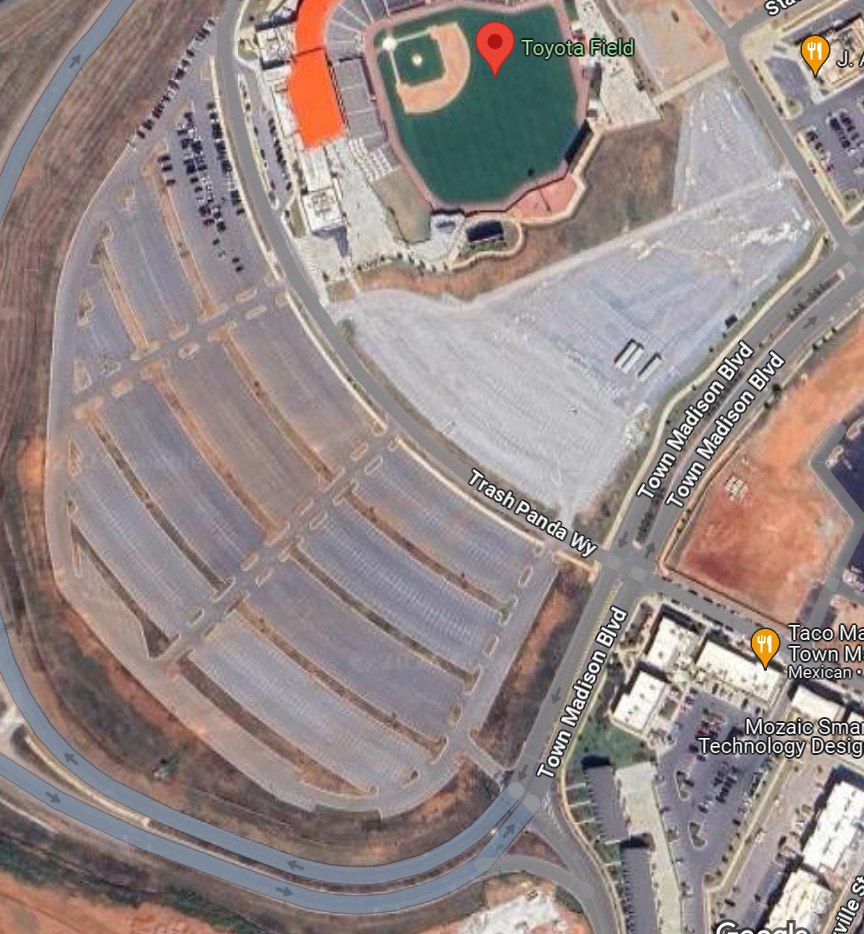 Participant enter 
and exit parking here
P
Participant parking lots
Packet Pickup
1
Podium / Sound system 
(on grass median)
2
P
Enter/Exit Parking here
i3 Cares Tent / Water station
3
P
TMF Tent
4
NO   PARKING
Emergency Vehicle Access
No personal vehicles
Fleet Feet Tent
5
9
8
Food Truck
6
4
7
1
Food Truck
7
6
Volunteer/Sponsor Parking Only
5
Harmon Scrap Metal Tent
2
8
3
Yellowhammer Roofing Tent
9
Start/Finish Line
Porta Potty
Run route (next slide)
Emergency Vehicle Parking
Vehicle barriers
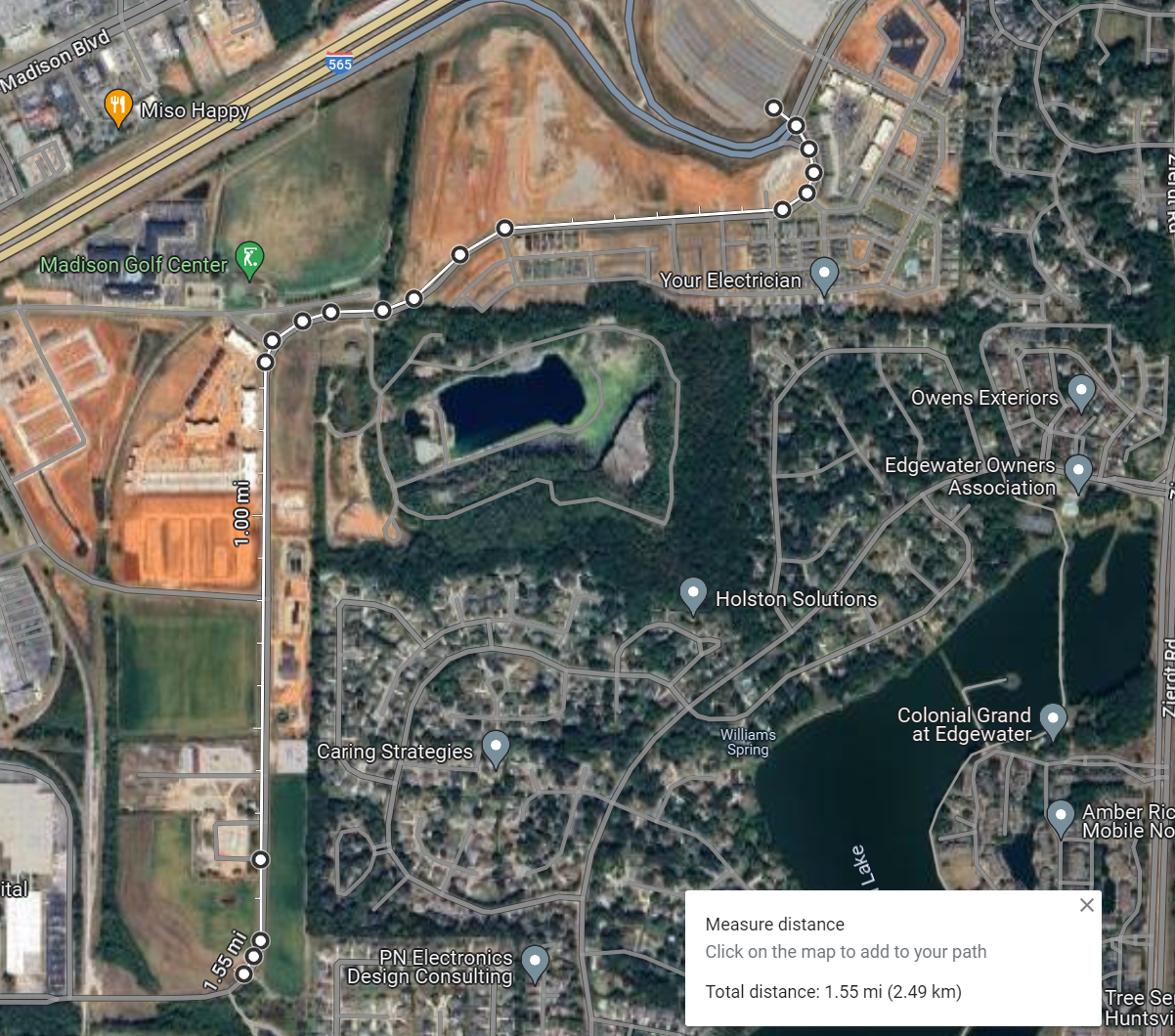 See previous slide for    detailed map of parking area, Start/Finish line
P
P
Park at Toyota Field (exact location is TBD)


Start/Finish Line


Turn Around @ 1.55mi mark.  


Total course length = 3.1mi